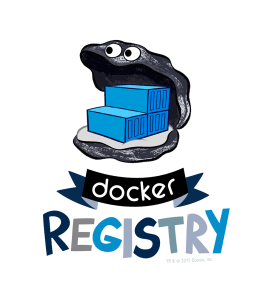 7. Docker Registry
7. Docker Registry
Introducción
	Instalación
	Configuración del cliente 
	Publicación de imágenes
	Añadir interfaz
7.1 Introducción
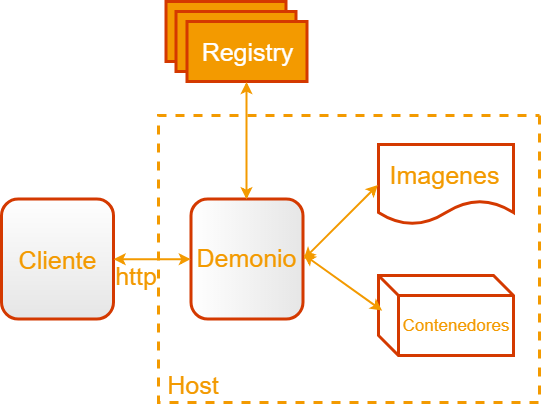 [Speaker Notes: Ya vimos como Docker tiene una arquitectura muy modular con muchos componentes algunos de muy alto nivel que permiten personalizar bastante Docker y que se salen del alcance de este curso
Nosotros nos centramos en los tres mas importantes, ya hemos visto como se comporta el demonio y hemos ido haciendo peticiones desde el cliente, ahora vemos con más detalle el Registro

Tres componentes principales
Los registros Docker almacenan y distribuyen imágenes. El registro predeterminado es Docker Hub, que alberga miles de imágenes públicas, así como imágenes "oficiales" seleccionadas. Muchas organizaciones manejan sus propios registros que se pueden usar para almacenar imágenes comerciales o confidenciales. Por tanto es posible crearte tu propio registro.]
7.1 Introducción
Docker Hub vs Registry propio
Almacenamiento y distribución de imágenes propio
Posix local
S3
Azure
OpenStack Swift
Google Cloud Storage, …
Imagen de contenedor
docker -d -p 5000: 5000 registry:2
7.1 Introducción
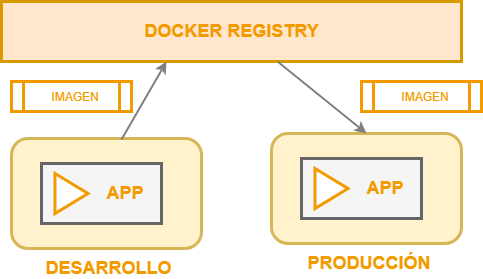 7.2 Instalación
Configuración

Almacenamiento

docker -d -p 5000: 5000 -v /dir/registry:/ var/lib/registry registry:2 

Seguridad
TLS
FIN UNIDAD 7